Гнатко Альбина Геннадьевна, 77 лет и/б 917/2017 
Диагноз: 
Основное заболевание: 
Рак щитовидной железы Т4NxMх. Образование верхушки левого легкого. Шейная лимфаденопатия.
Сопутствующие заболевания:  
ГБ Пст, 3ст., риск 4. ИБС. Атеросклеротический кардиосклероз.  НК1ст. Двухсторонняя катаракта.  Глаукома.
Жалобы: на наличие объемного образования области шеи, 
затруднение при глотании, дыхании, невозможность 
поворота головы,  отечность левой руки.
Из анамнеза:  длительное время наблюдалась в ЛПУ (ГКБ№12 
Сормовского р-она г. Нижнего Новгорода) по м/ж по поводу
АИТ, с 2015г. в левой доли щитовидной железы клинически, а далее 
инструментально  (УЗИ) выявлено образование, 
проводились неоднократные  ТАБ, однако  морфологической 
верификации диагноза добиться не удалось. С марта 2016г. 
пациентка  отмечает прогрессивный рост образования, появились
затруднения при глотании, эпизодическое затруднение дыхания, 
в течение последних 10 дней отмечает отек левой в/к.
Внешний вид пациента
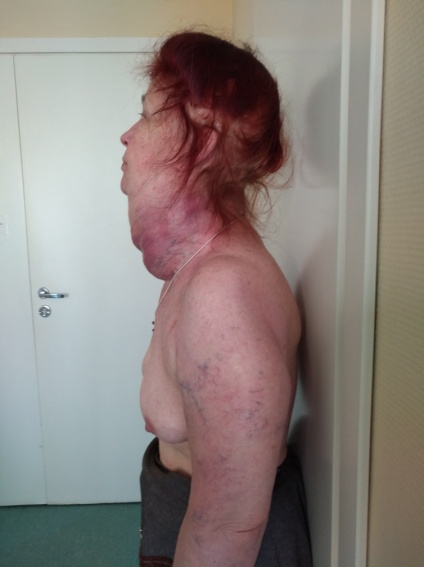 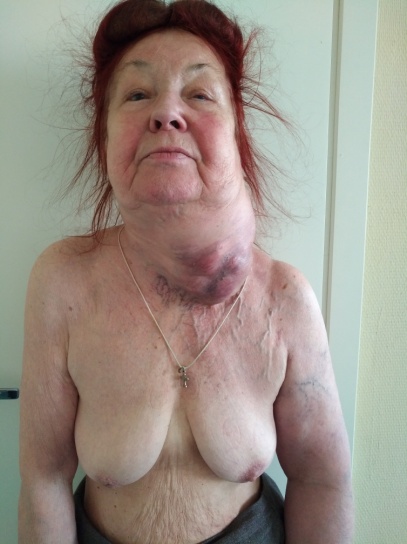 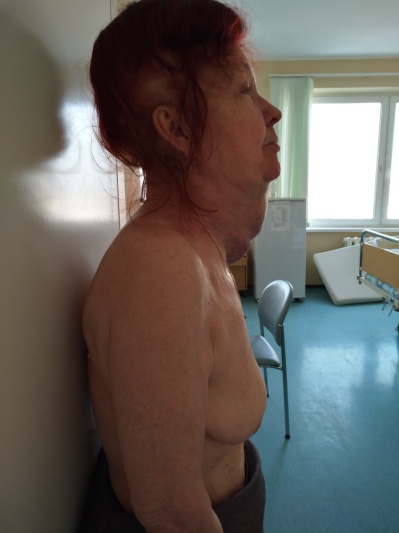 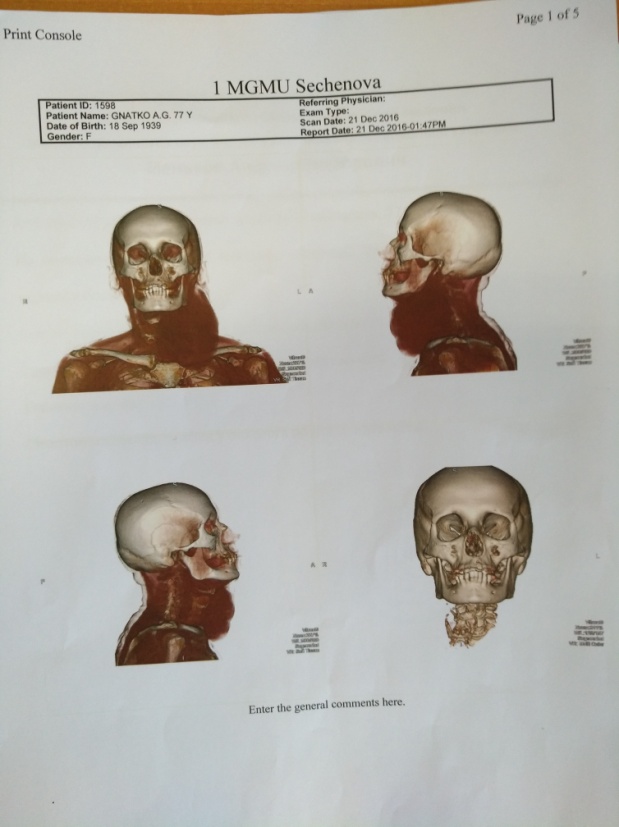 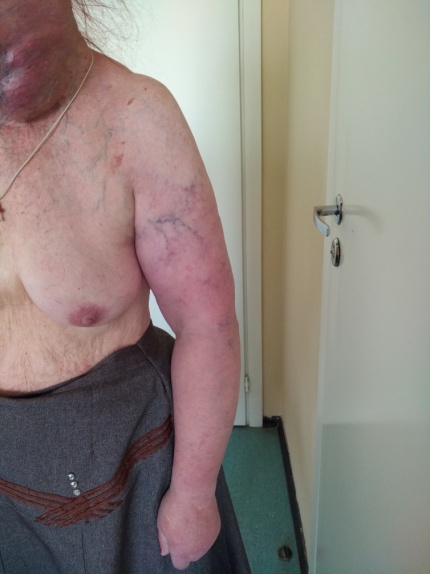 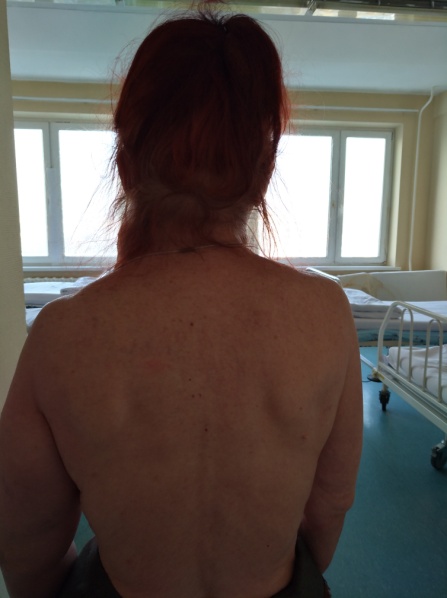 Данные КТ
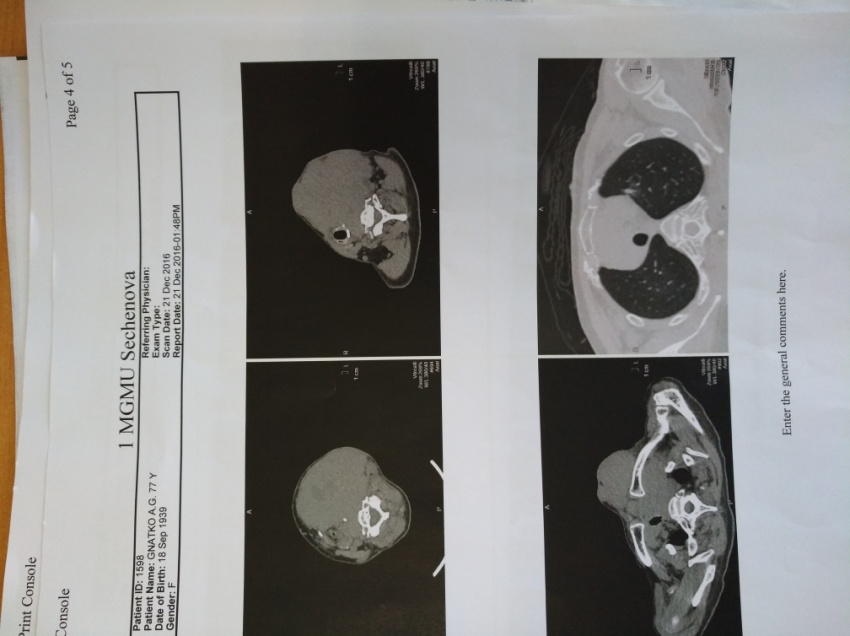 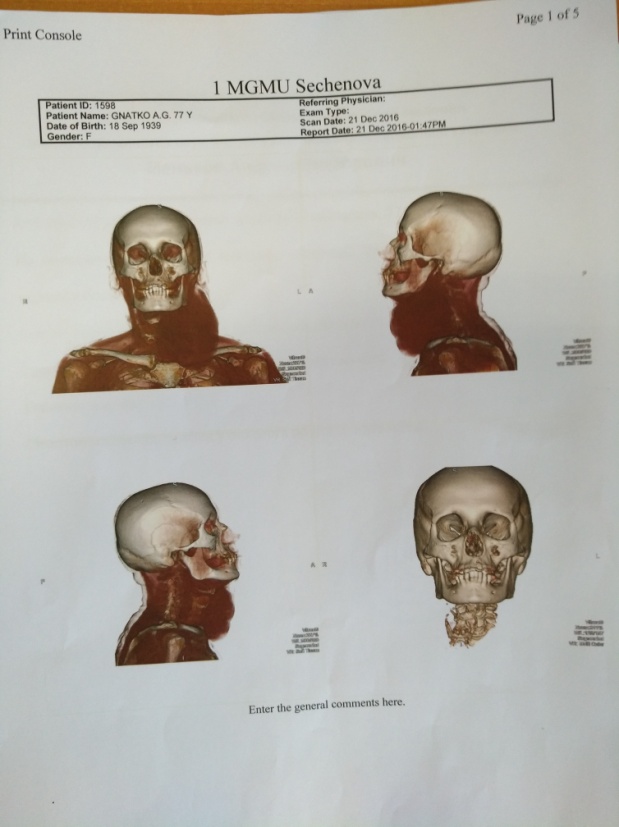 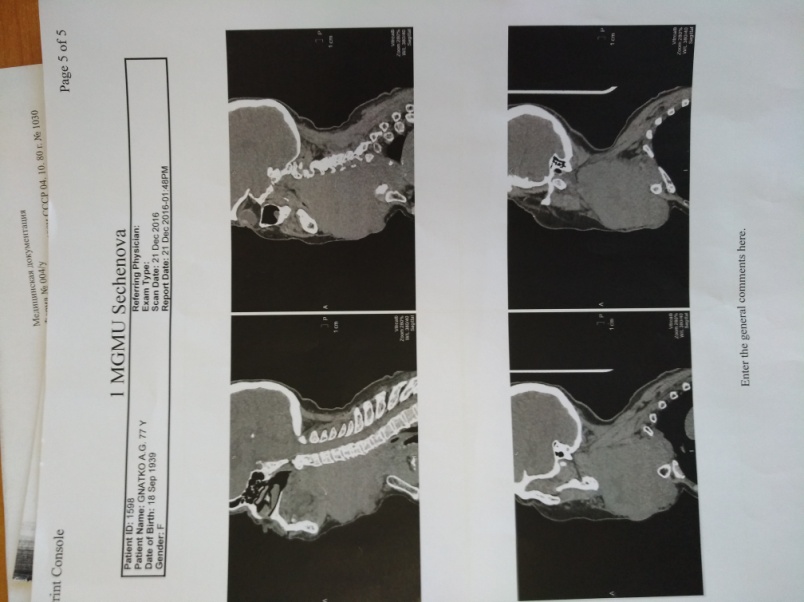 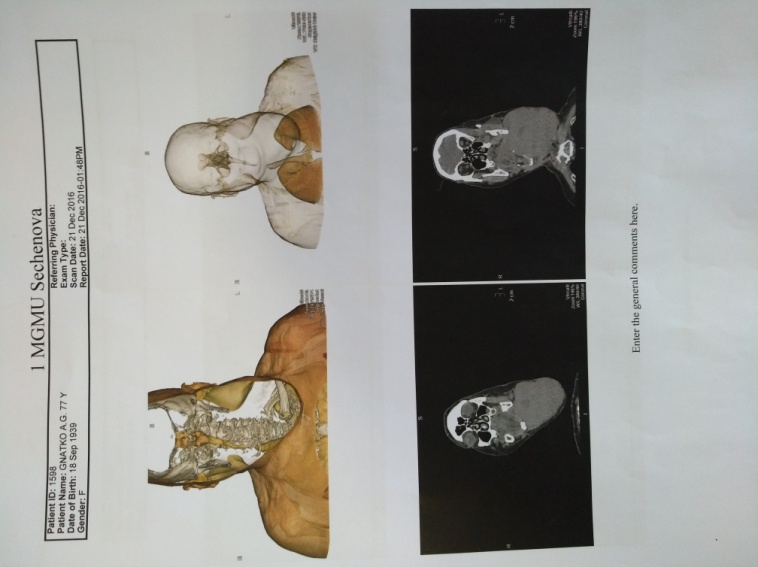 Данные цитологического исследования
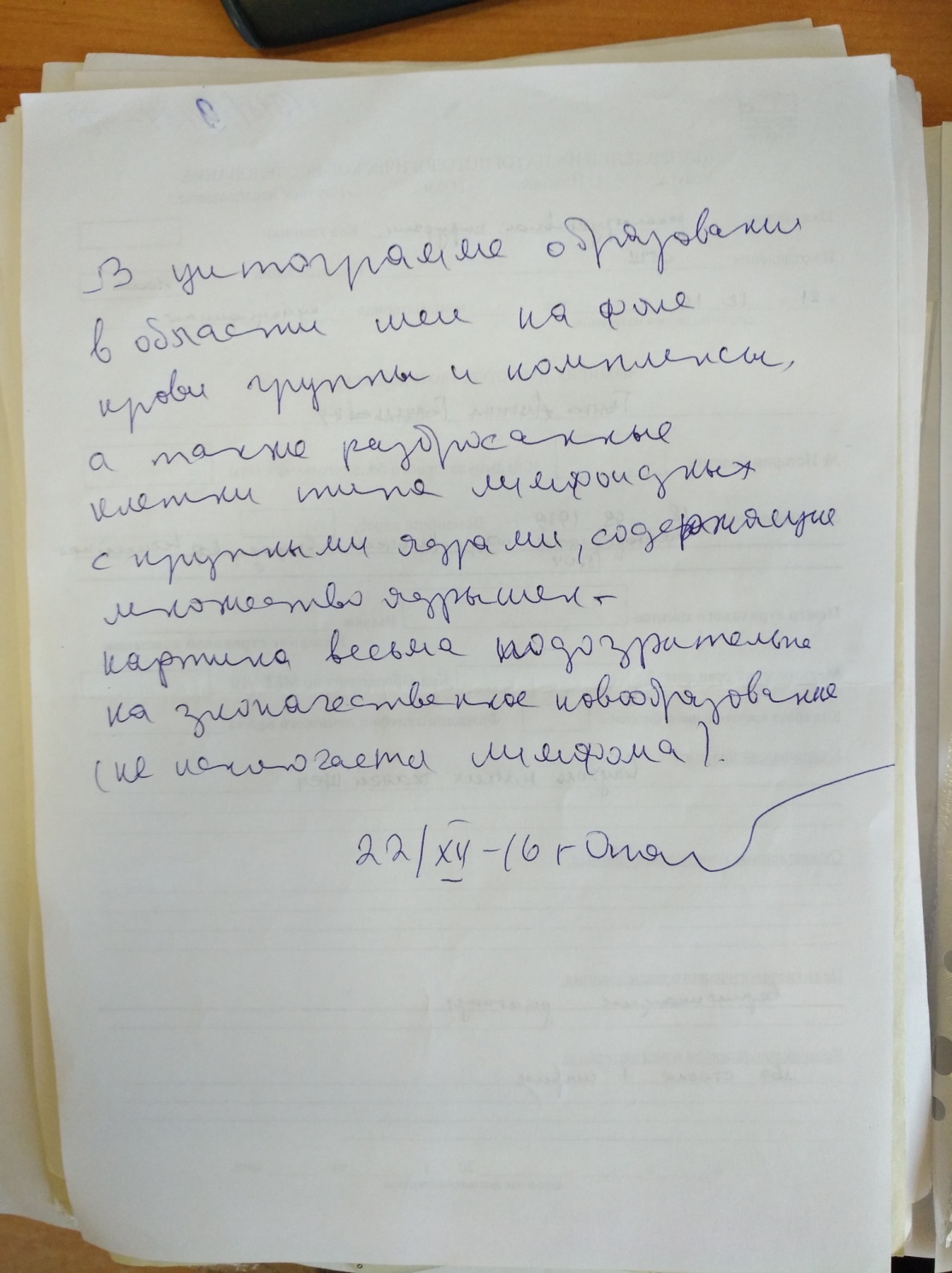 Операция: тиреоидэктомия, верхняя неполная продольная стернотомия, резекция левой ключицы, резекция левого грушевидного синуса и левой боковой стенки гортаноглотки, ушивание дефекта глотки, трахеостомия, дренирование средостения, с РПК дефекта м/т шеи  правой БГМ и кожно-жировыми лоскутами передней грудной стенки, дренирование п/о раны.
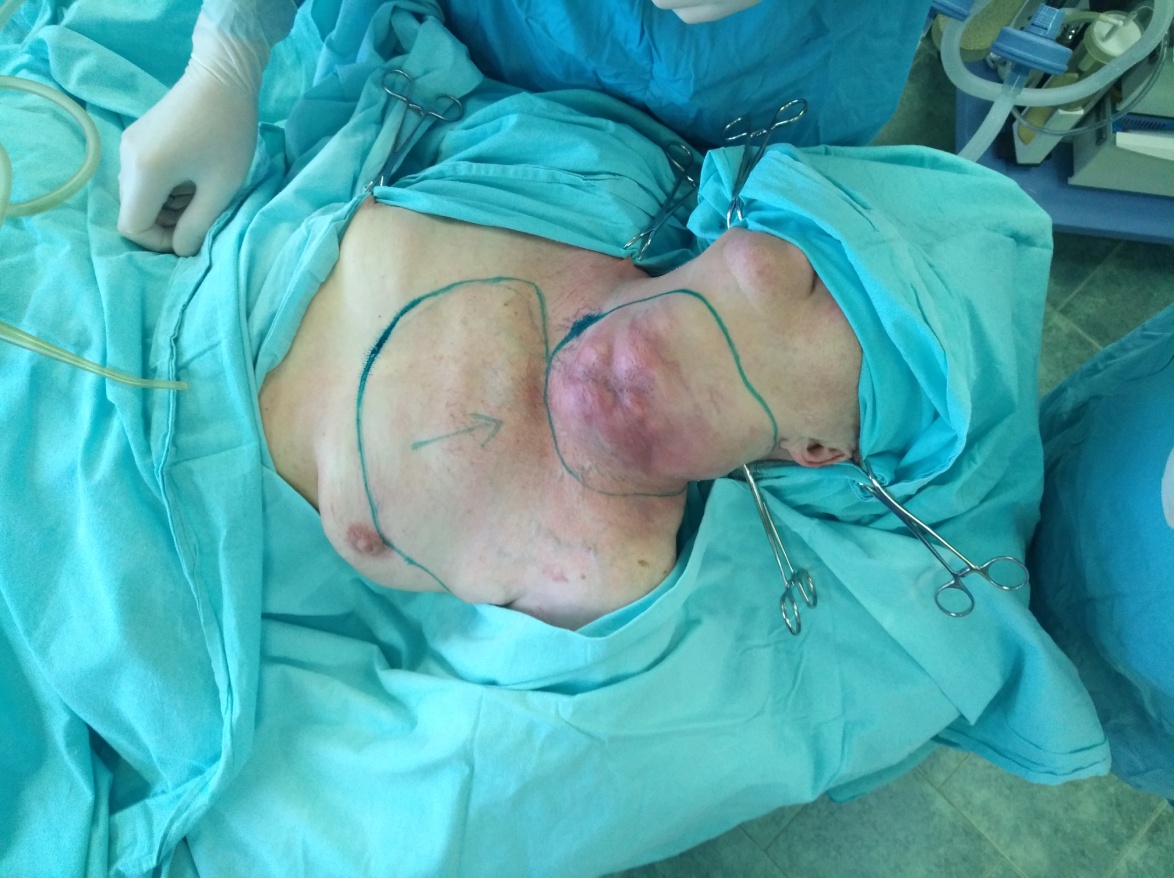 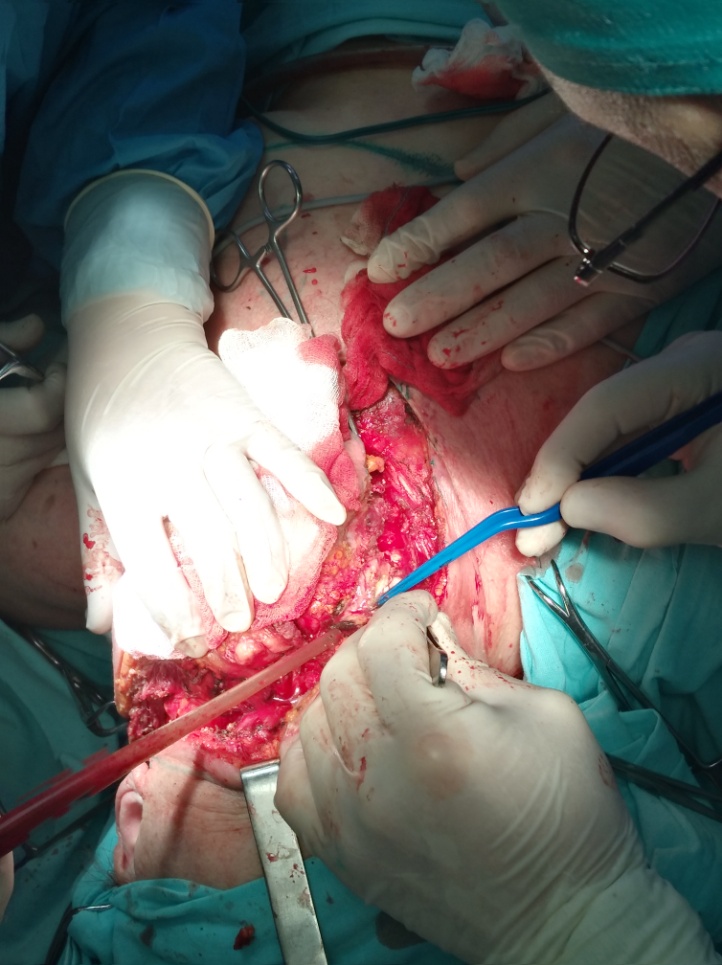 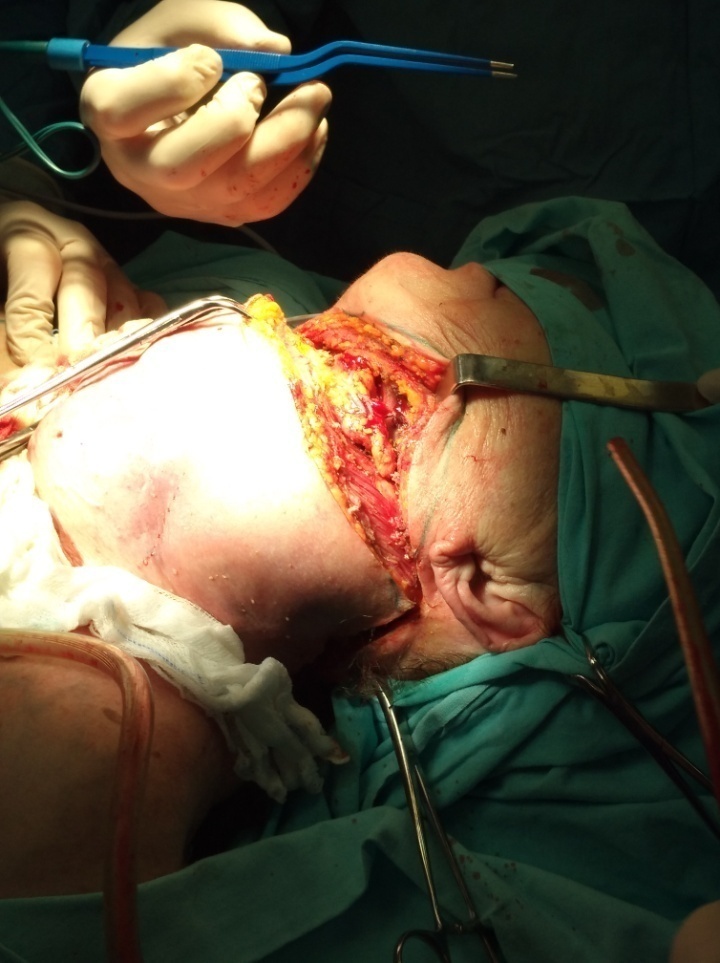 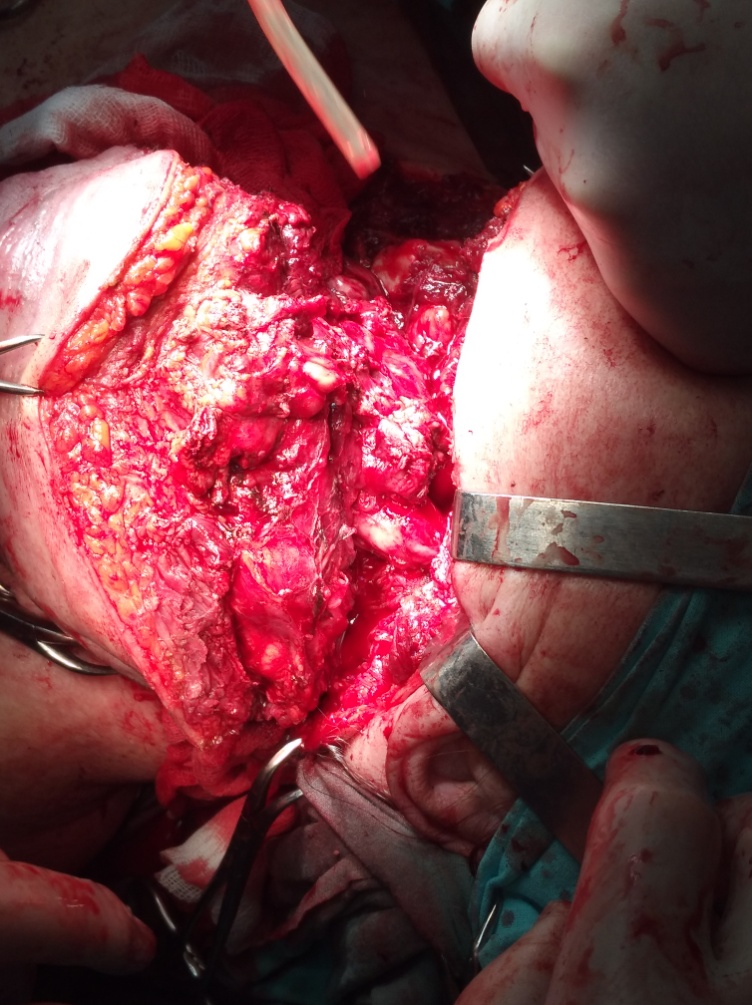 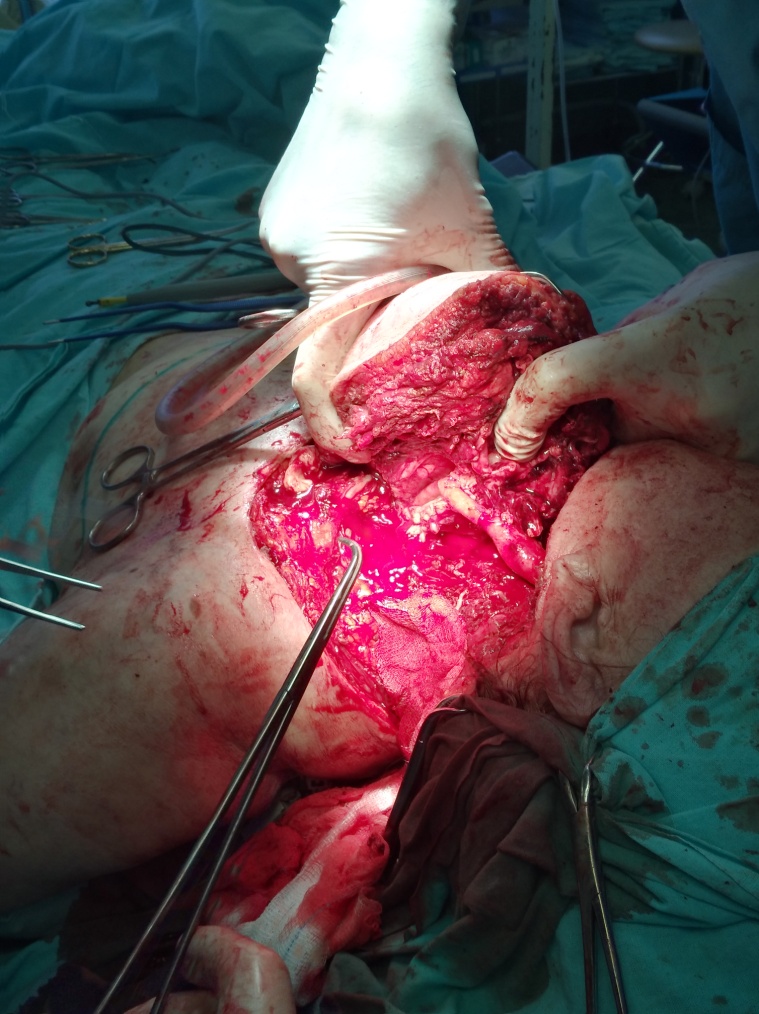 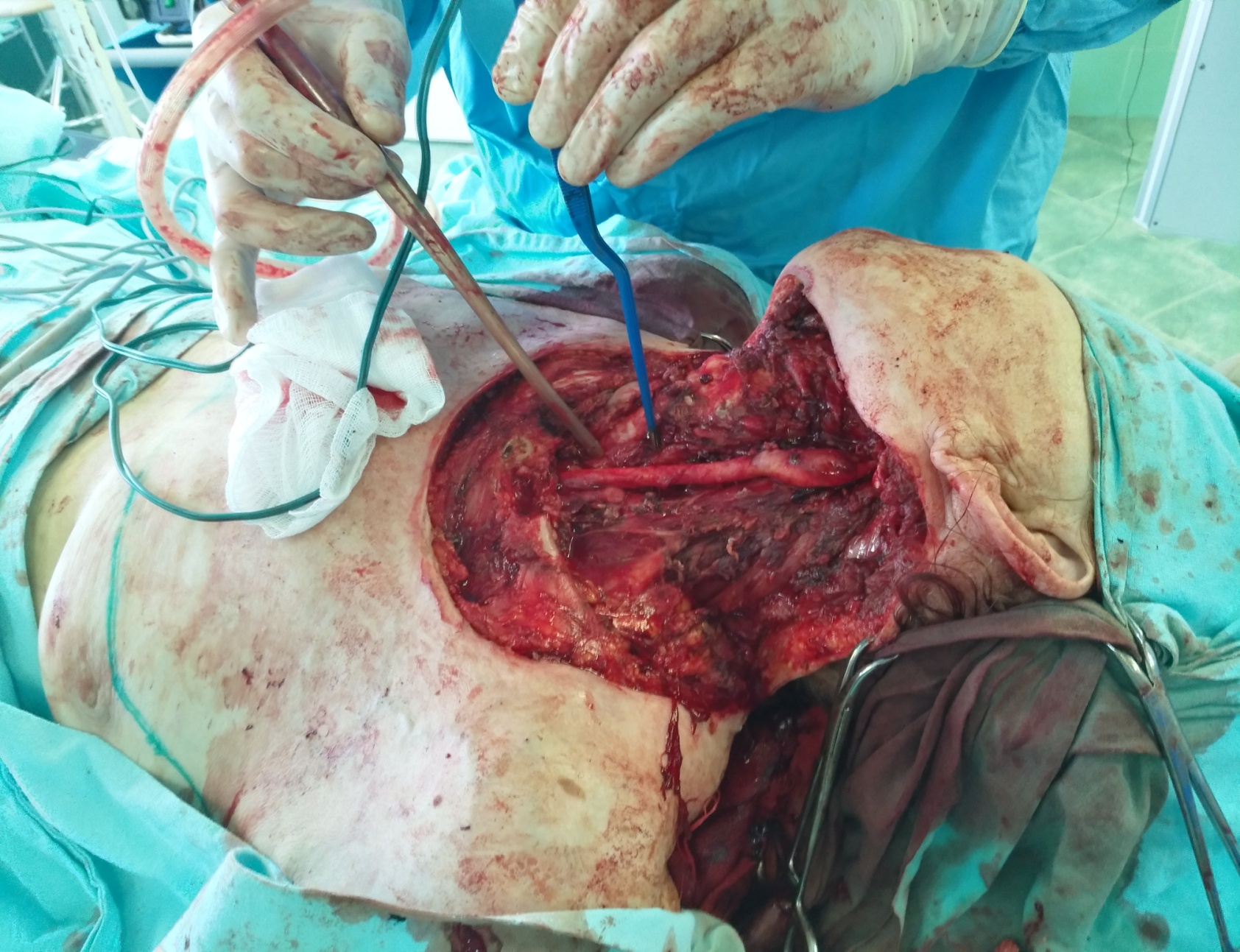 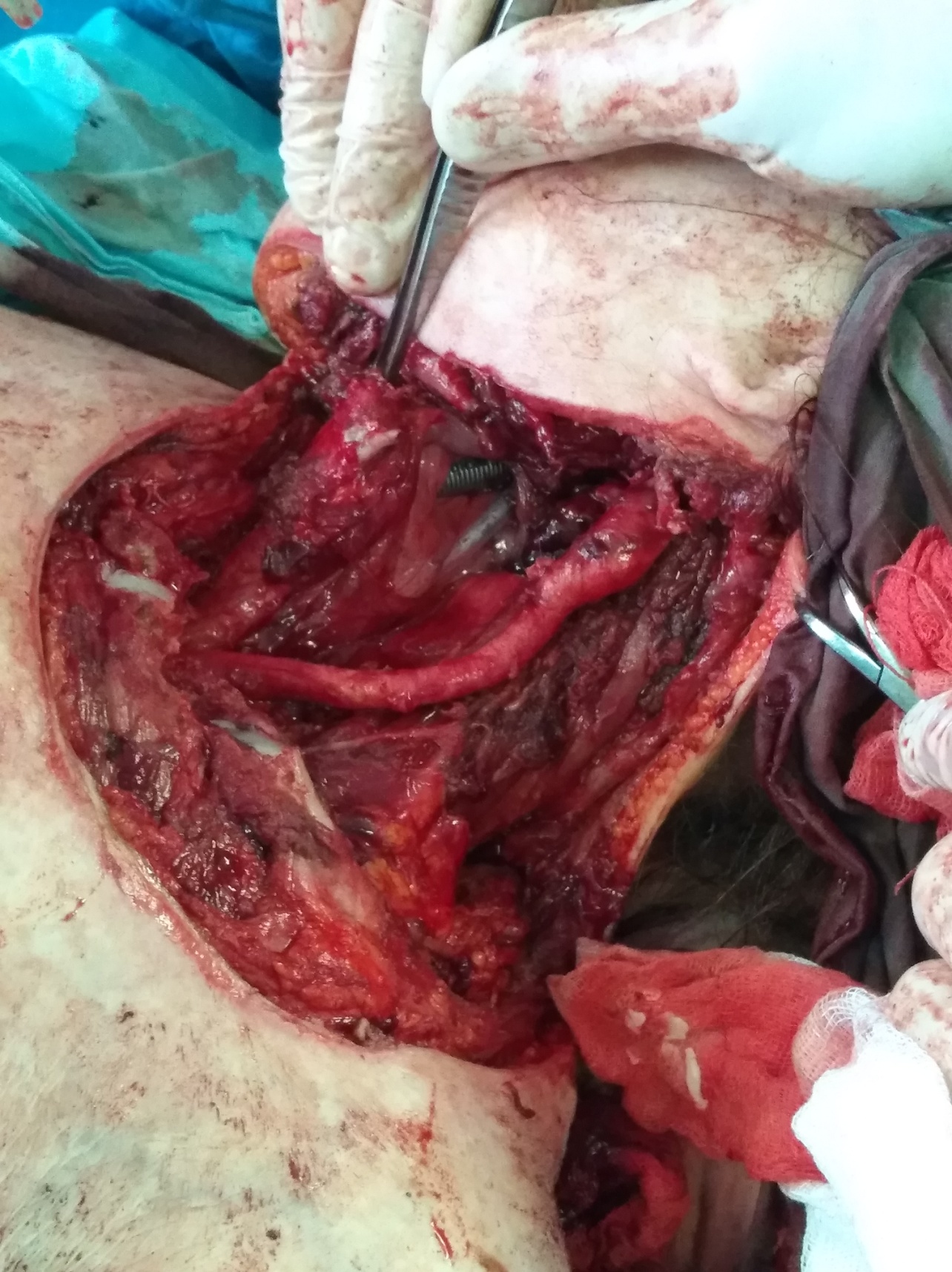 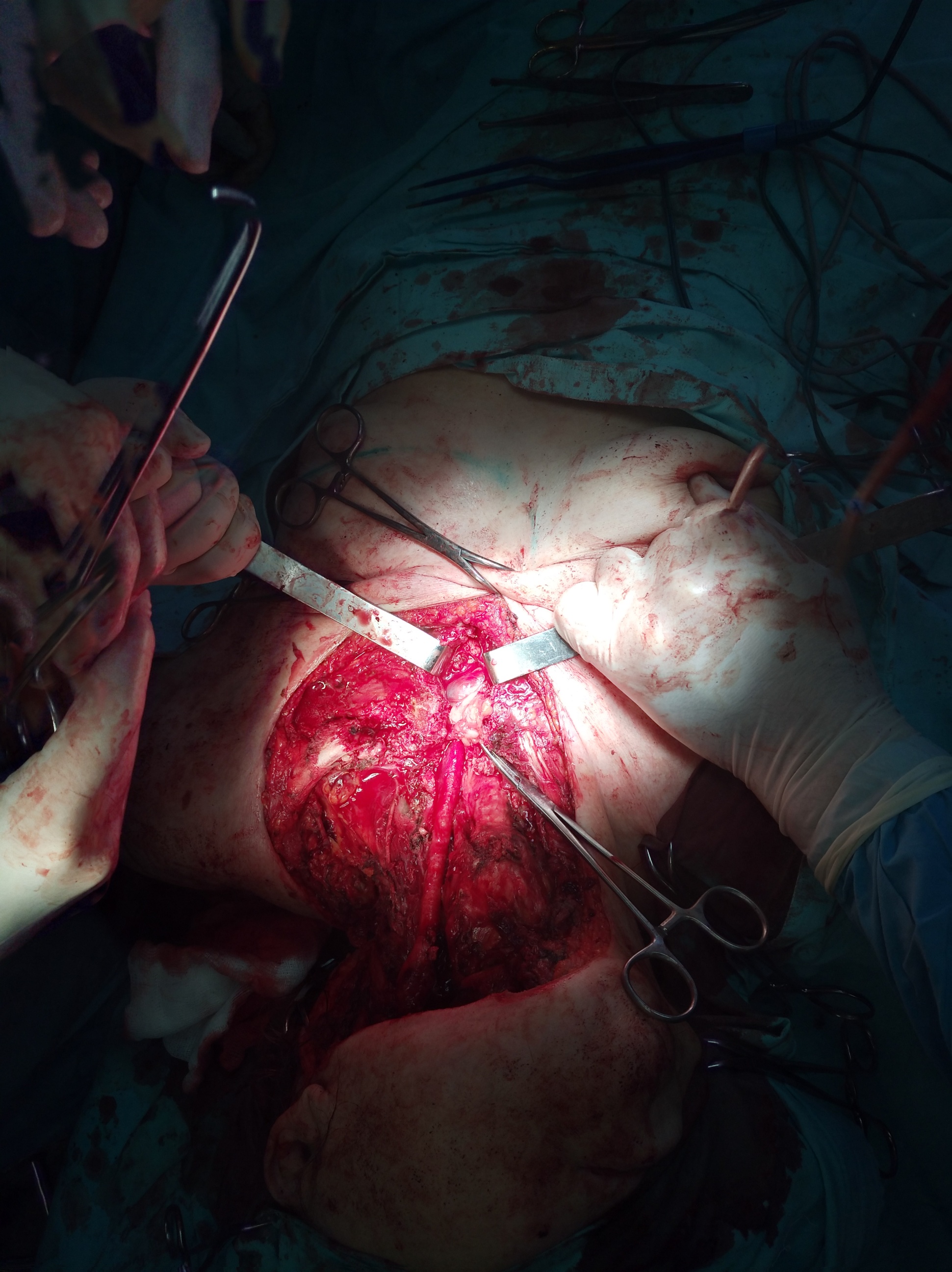 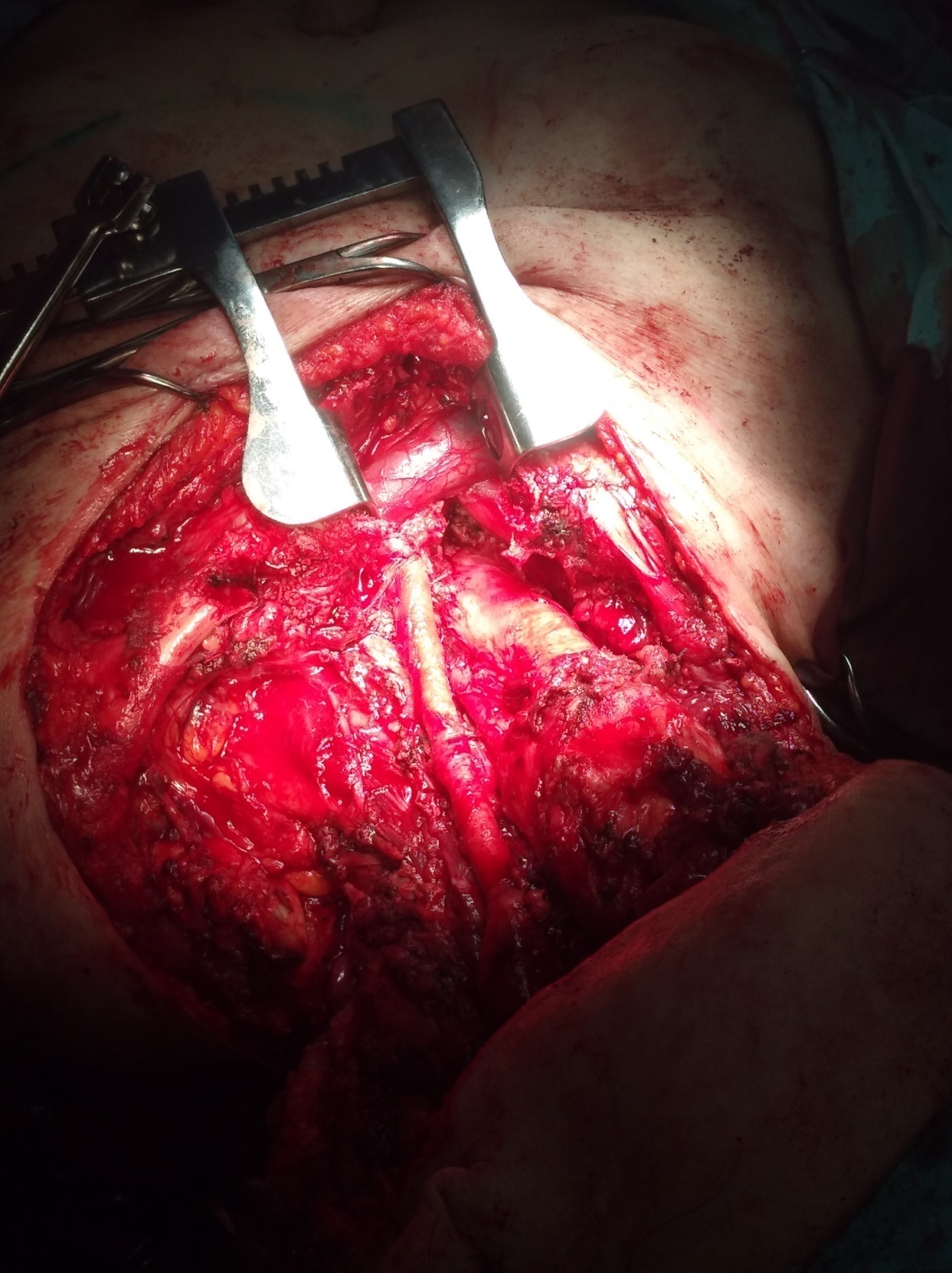 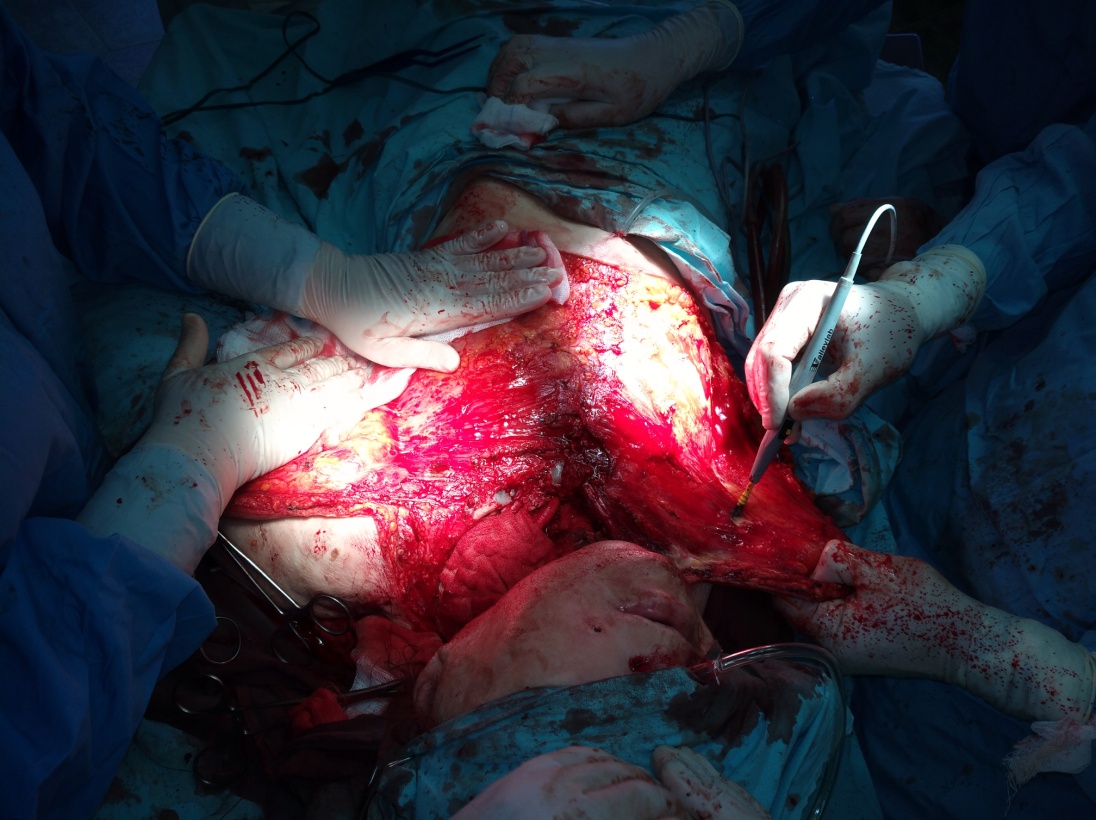 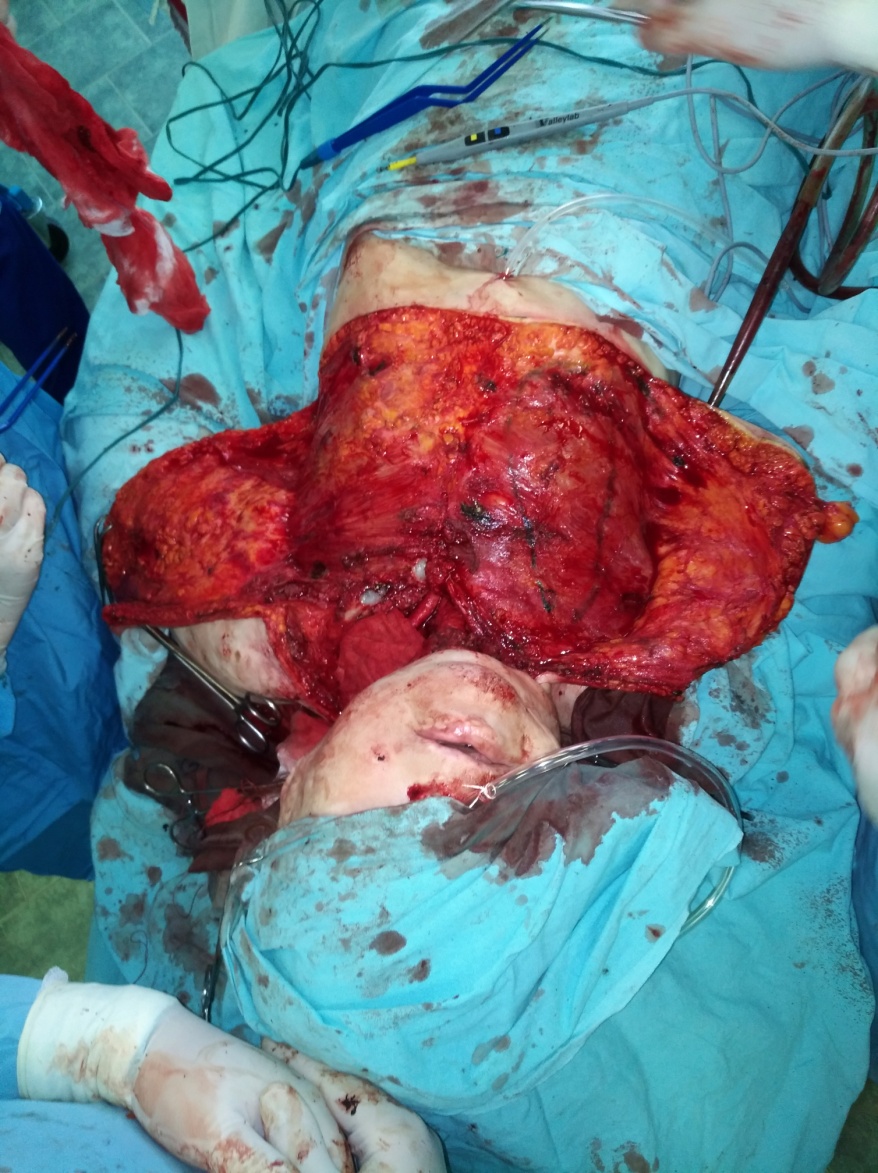 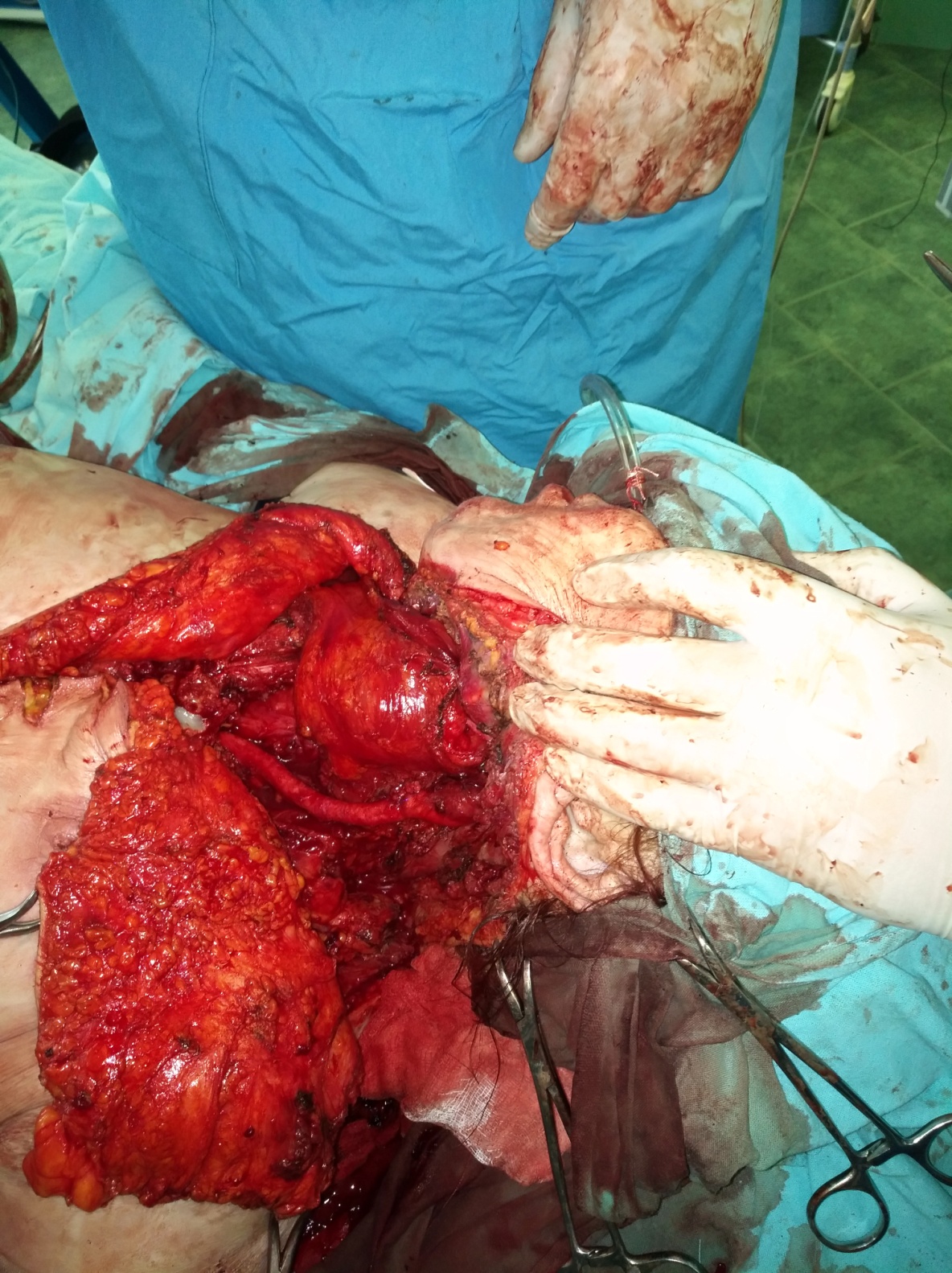 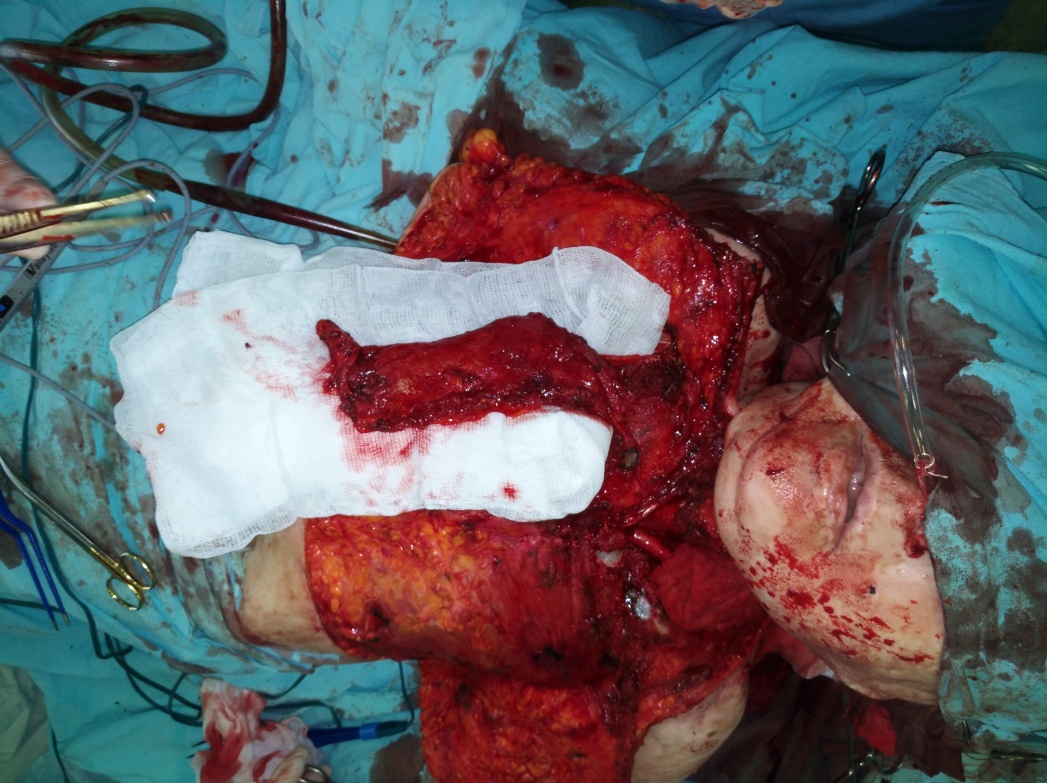 Вид послеоперационной раны
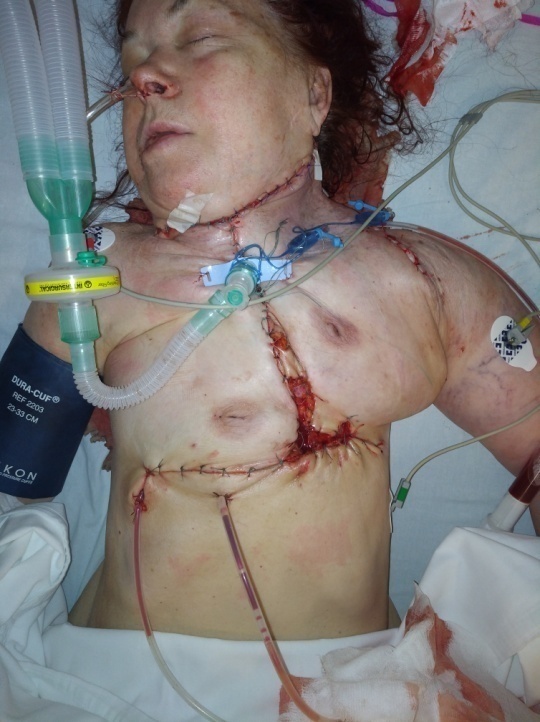 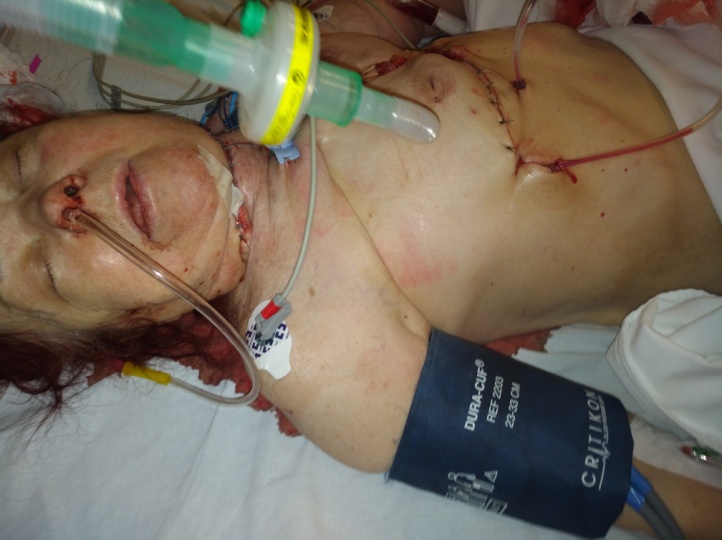 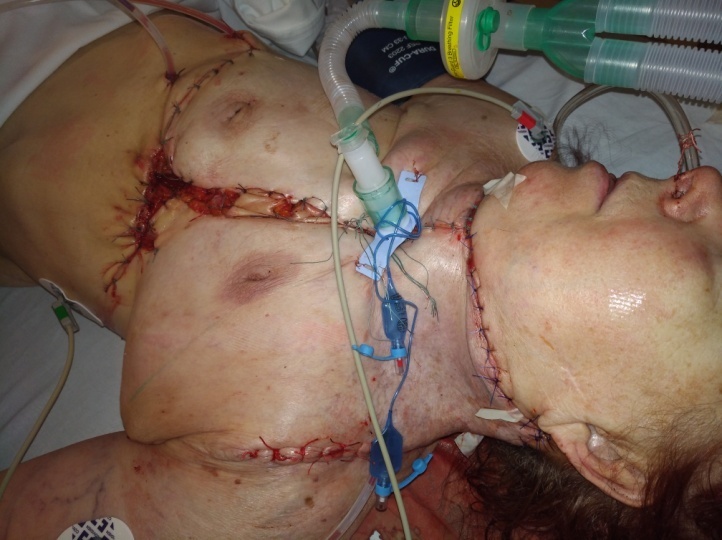 ПРЕПАРАТ
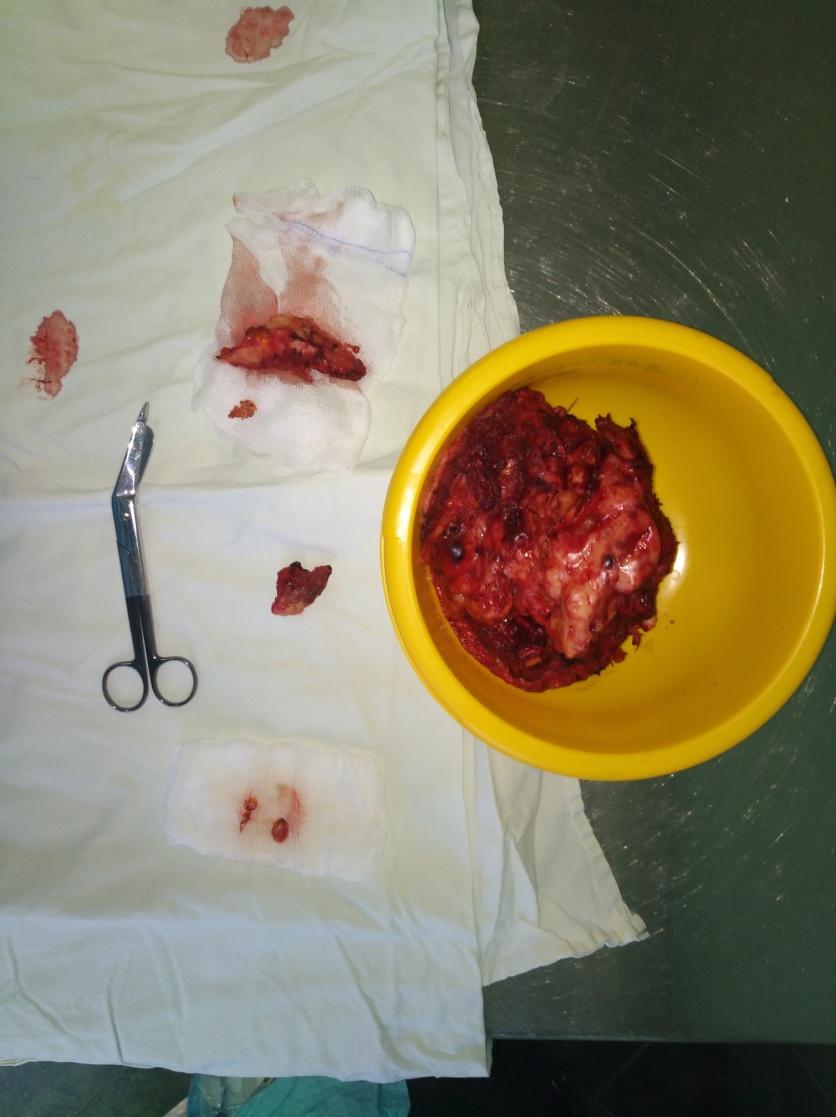 Заключительная морфология
В-клеточная лимфома.